BREATH
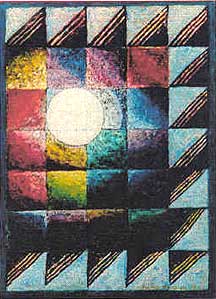 INTO THE WOUND
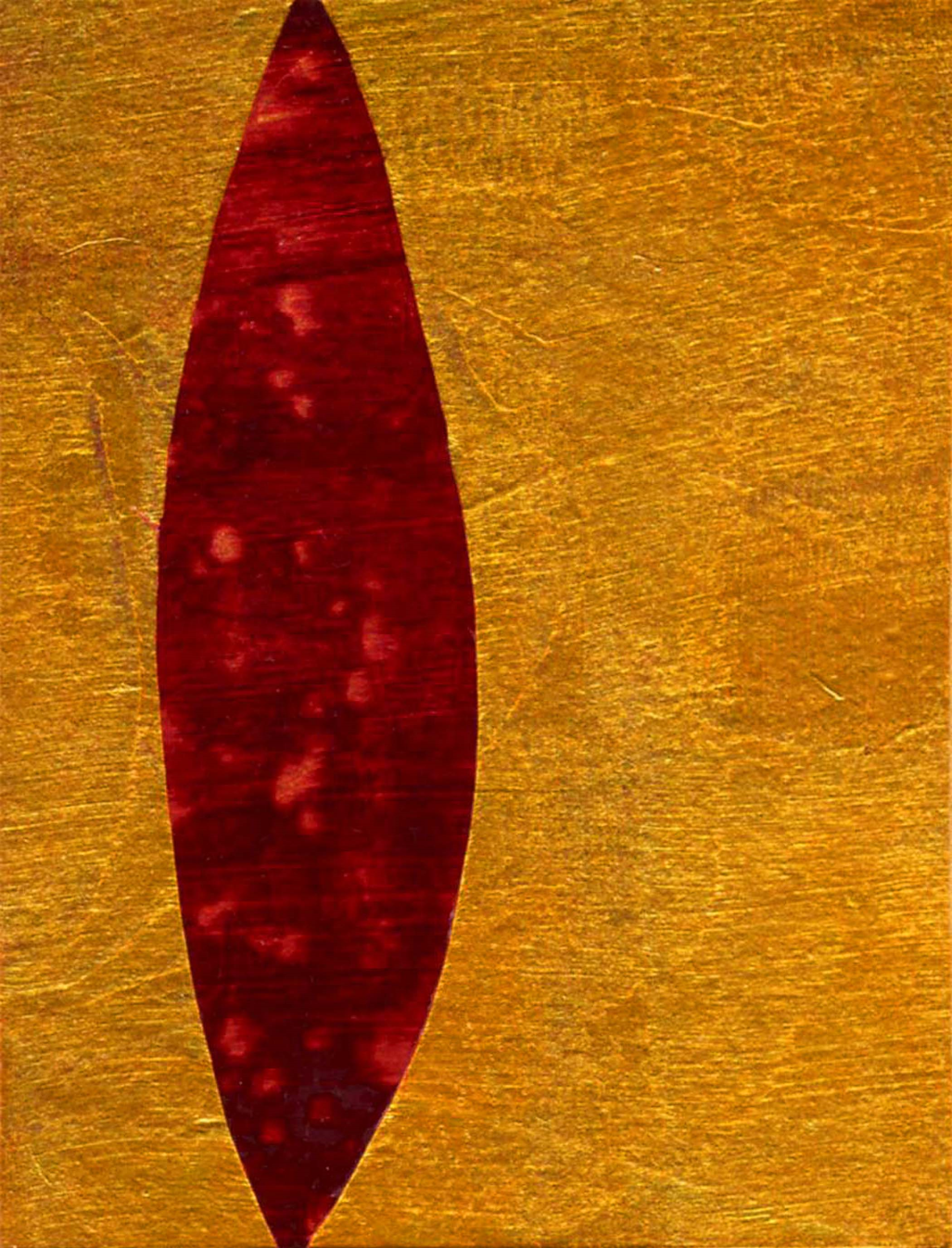 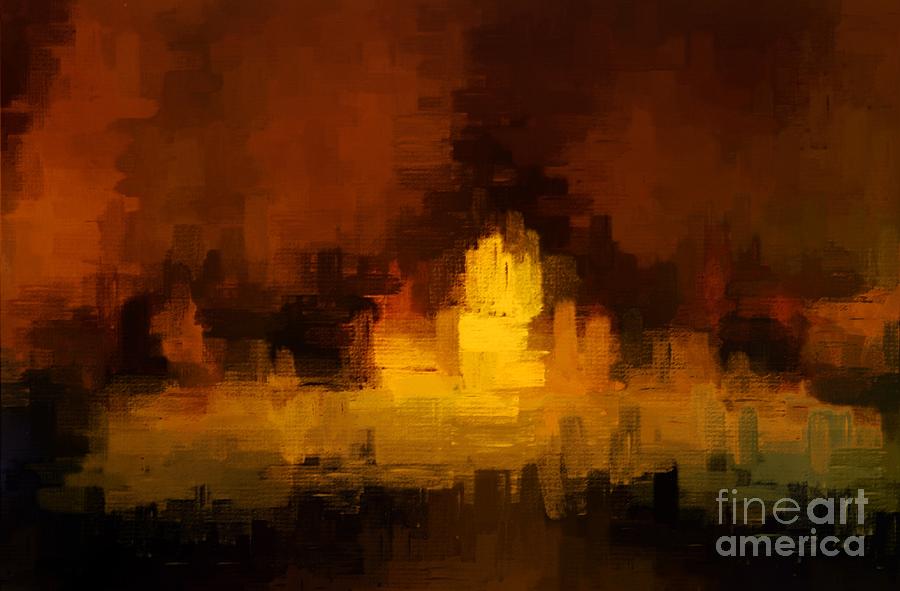